Multi-Blade
The 10B-based neutron detector for reflectometry at ESS
F. Messi1,2, G. Mauri3,2, F. Piscitelli2
1Division of Nuclear Physics Lund University, 2European Spallation Source ERIC, 3Department of Physics University of Perugia
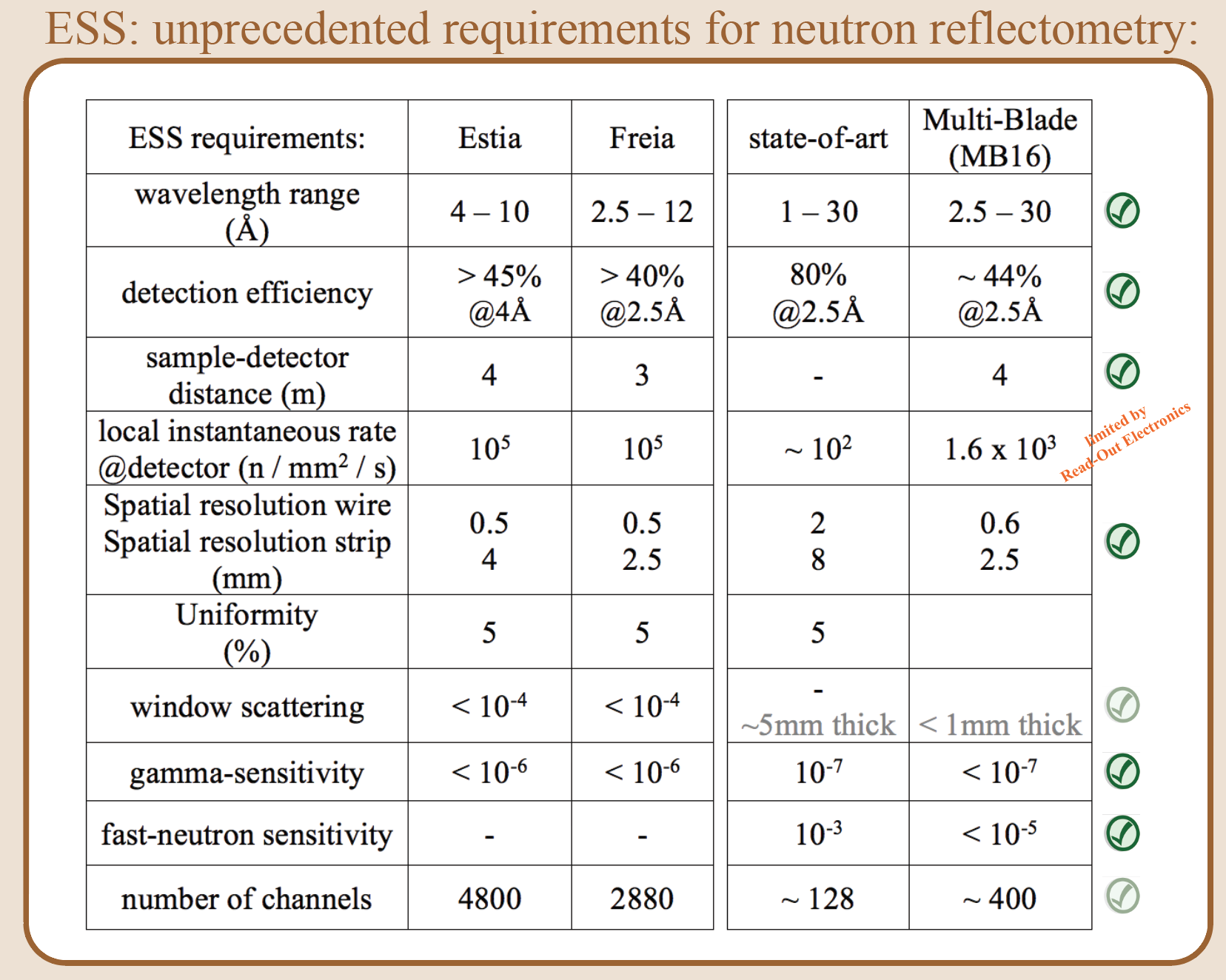 Multi-Blade:
- a 10B-based neutron detector conceived to face the arising challenge 
  in neutron reflectometry at the European Spallation Source (ESS). 
     - high counting rate
     - sub-millimetre spatial resolution

- a stack of Multi Wire Proportional Chambers
     - operated at atmospheric pressure with continuous gas flow (Ar/Co2 80/20)
     - with a 10B4C neutron converter and a 2D read-out system
     - inclined by 5 degrees with respect to the incoming neutron beam
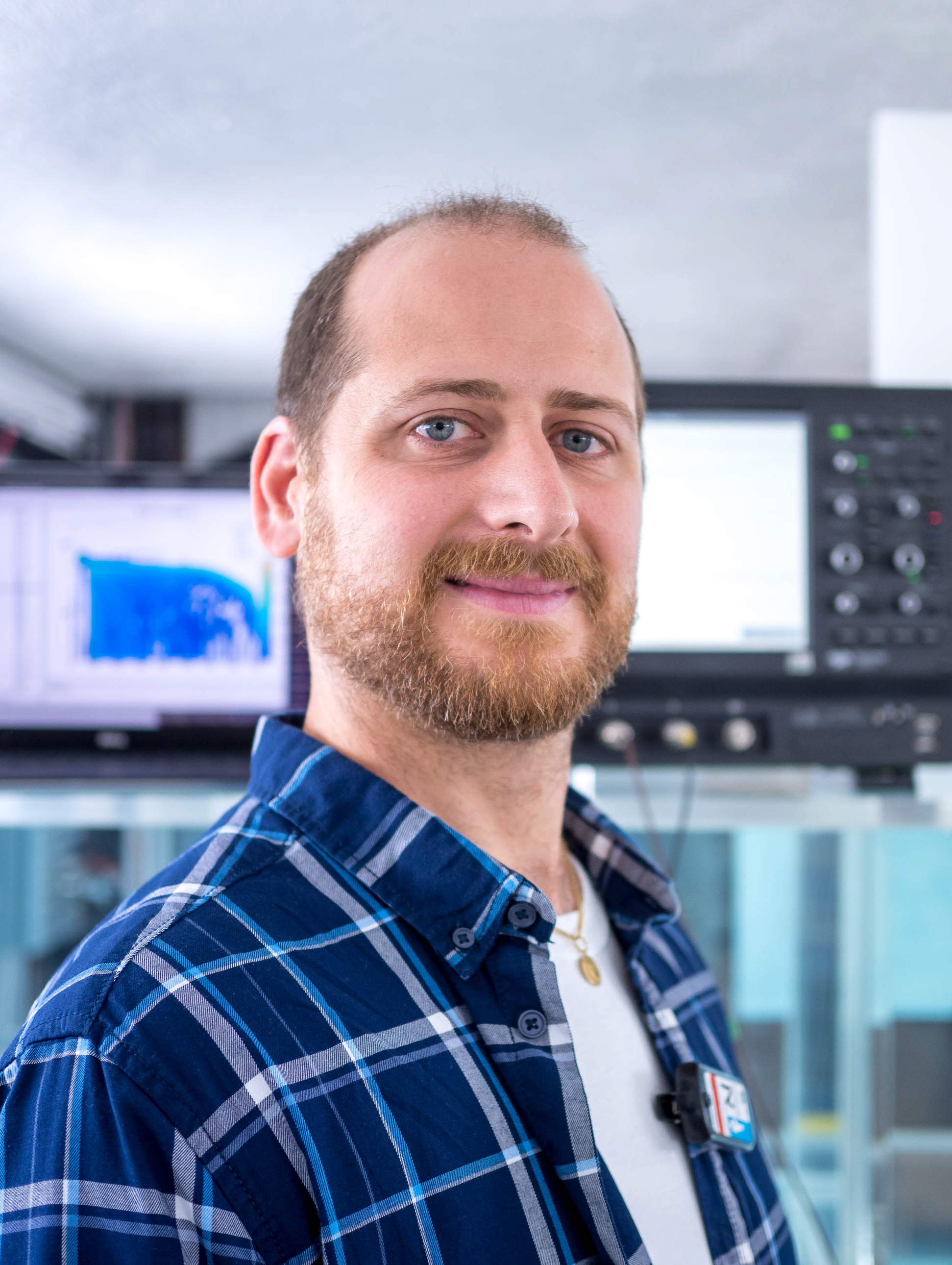 Author: Francesco Messi
francesco.messi@nuclear.lu.se
1
10 May 2018
Francesco Messi, Lunds Universitet